Midcareer Workshop
Friday, September 16, 2022

Lynn Bartels (lbartel@siue.edu)
Leah O’Brien (lobrien@siue.edu)
Susan Morgan (smorgan@siue.edu)
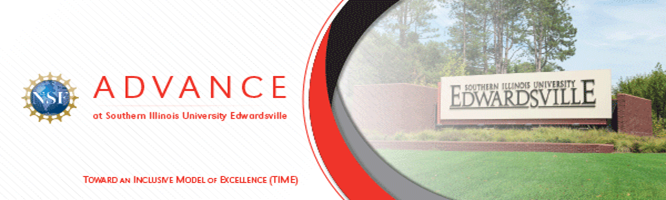 Support for this work was provided by the National Science Foundation through Award 1936141.  
Any opinions, findings, and conclusions or recommendations expressed in this event are those of the presenters and do not necessarily reflect the views of the National Science Foundation.
[Speaker Notes: Lynn]
Congratulations on Receiving Tenure!
2
[Speaker Notes: Lynn]
Topics
Considerations to reflect on your post-tenure career
Interact with a panel of faculty talking about their career paths
Tools to develop a plan for achieving your career goals
3
[Speaker Notes: Leah]
Topic One
Reflecting on your post-tenure career
Academic career as a series of book chapters
Tenure as an opportunity to change course and focus on something new
4
[Speaker Notes: Leah]
View your academic career as a series of book chapters
Consider your pre-tenure career:  
What did you enjoy?  
Were you working AT SIUE or FOR SIUE?
How can you grow as an Associate Professor? Are you a model of life-long learning?
Build on your strengths
Use SIUE’s Family-Friendly policies when appropriate – These are designed to support faculty and work/life balance. (see handout)
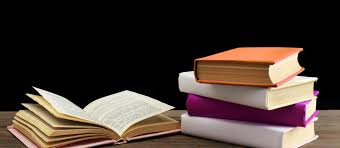 5
[Speaker Notes: Leah]
Tenure is an opportunity to change course and focus on something new
Take a risk to try something new, even if you’re not sure it’s right for you 
Consider an update to your balance of teaching, research, and service
A variety of funded and non-funded opportunities for faculty development in each area are available
Add new mentors!  
Develop your own ‘growth network’
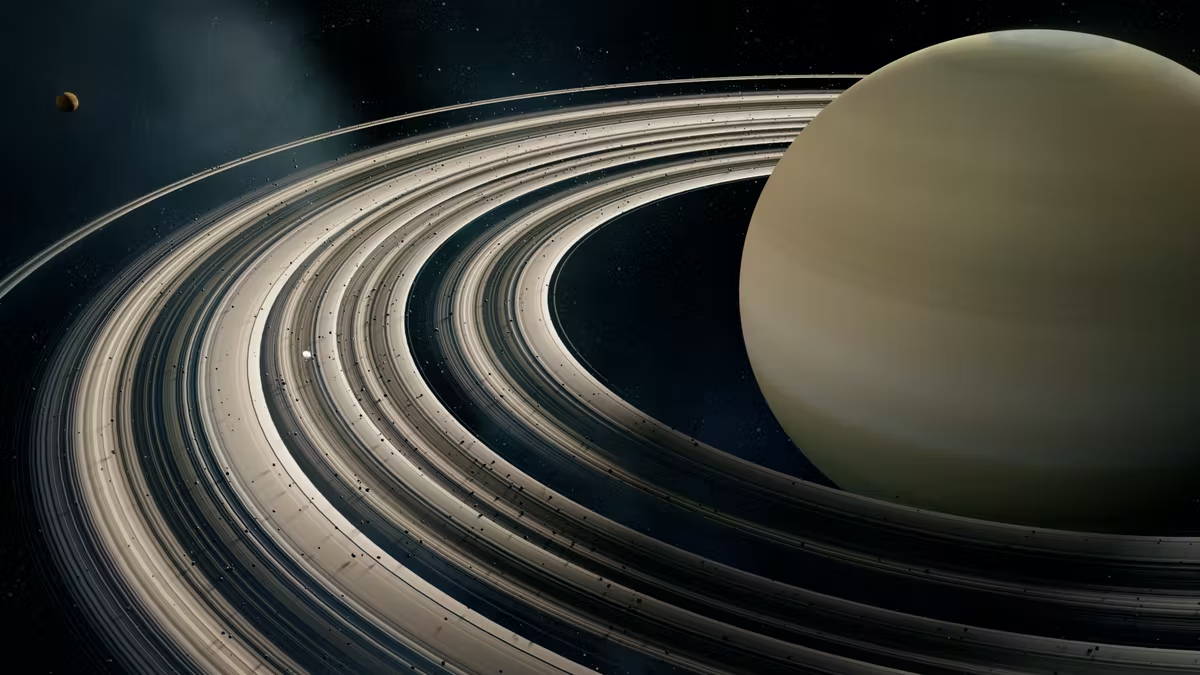 6
[Speaker Notes: Leah]
Demographics of Rank at SIUE, FY 2018-2022, 5-year Average
7
[Speaker Notes: From 2015 – 2019 data changes:  greater difference (more women) instructors; no change in difference at all 3 TT ranks
Susan]
Topic Two:  Career Panel
Research
Sharon Locke
Leah O’Brien

Teaching
Lynn Bartels
Sandra Weissinger

Service/Leadership
Jessica Harris 
Susan Morgan
8
[Speaker Notes: Susan
Prompts:  Describe your career path and advice/resources
5 minute cutoff
Q & A]
Topic 3:  Use what you've learned to develop your timeline
Take advantage of resources and  unexpected opportunities
Share with and mentor others
9
Reflecting on your post-tenure career
Tools to develop a plan for achieving your career goals
What will I need to do to be promoted to Full Professor? 
What aspects of my pre-tenure career do I want to leave behind? 
What do I want my post-tenure career to focus on? 
Who can support my post-tenure goals? 
Develop a growth network of mentors
10
[Speaker Notes: Lynn
Not reaching Full Professor is Not a Failure
Be energized, personal satisfaction]
"The way to get started is to quit talking and begin doing."
Walt Disney
11